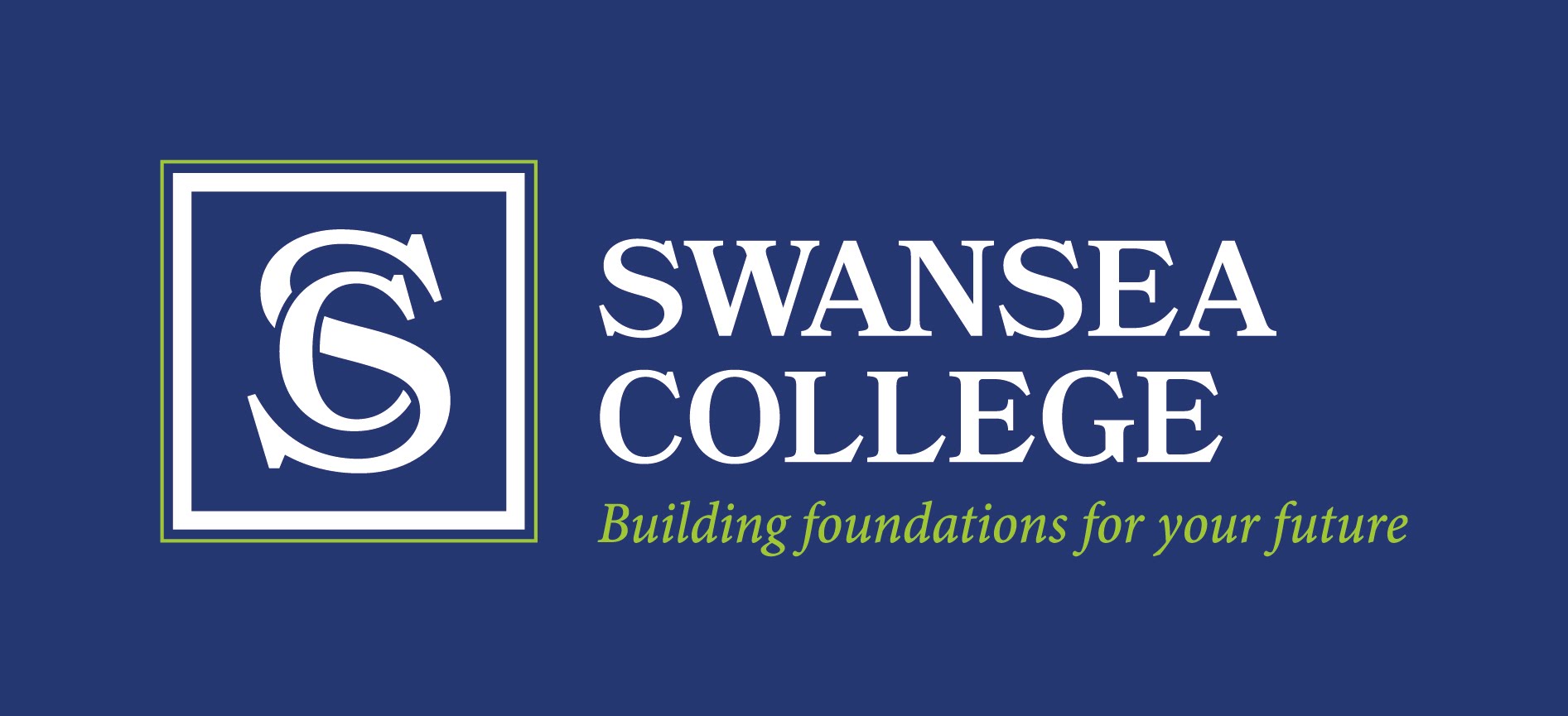 A VERY WARMWELCOME!
“BUILDING FOUNDATIONS FOR YOUR FUTURE”.
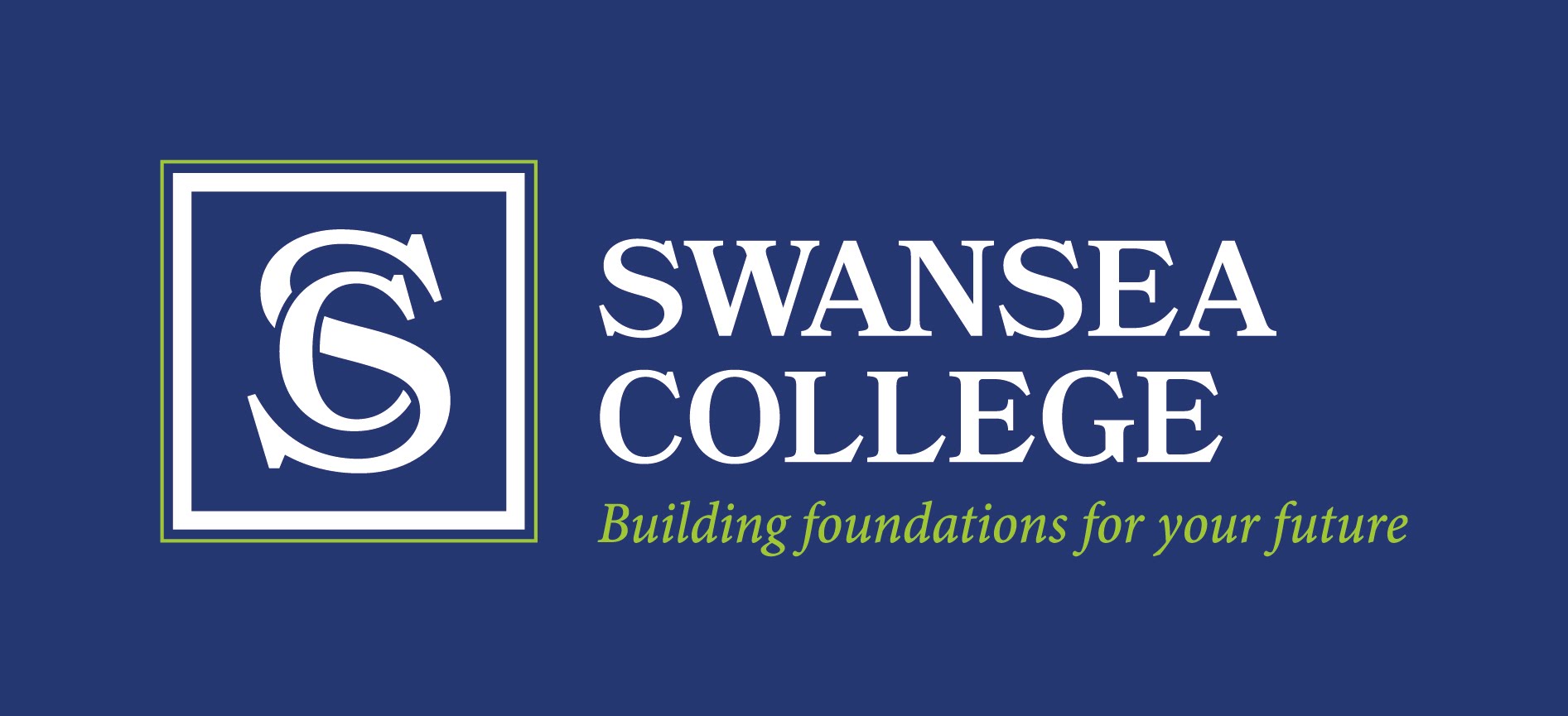 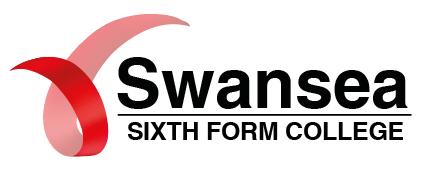 Staff Inset Day
5th September 2023 2PM

Zoom link
Swansea Sixth form College is inviting you to a scheduled Zoom meeting.
Topic: SWANSEA COLLEGE ONLINE
Join Zoom Meeting
https://zoom.us/j/93620470255?pwd=RGswbGZlUTZxRTZYeUQrTjBOZXg5QT09
 
Meeting ID: 936 2047 0255
Passcode: Scollege23
All our meetings are recorded to safeguard and protect our teachers, staff and students.                                 
 Meeting ID: 936 2047 0255Passcode: Scollege23


All our meetings are recorded to safeguard and protect our teachers / staff and students.
Additional Maths
Important Information
Our College Address:

18 Mansel Street 
Swansea 
SA1 5SG

Telephone number:

01792 535000

Email Addresses:

Swansea College Office
office@swanseacollege.com

Exams Office
exams@swanseacollege.com


Staff emails will be shared with students at the beginning of the course. Any emails to staff members must be copied to and include the office email address.
Please take note of this information you see on this slide.
Our website; www.swanseacollege.com
Example; Student Timetable
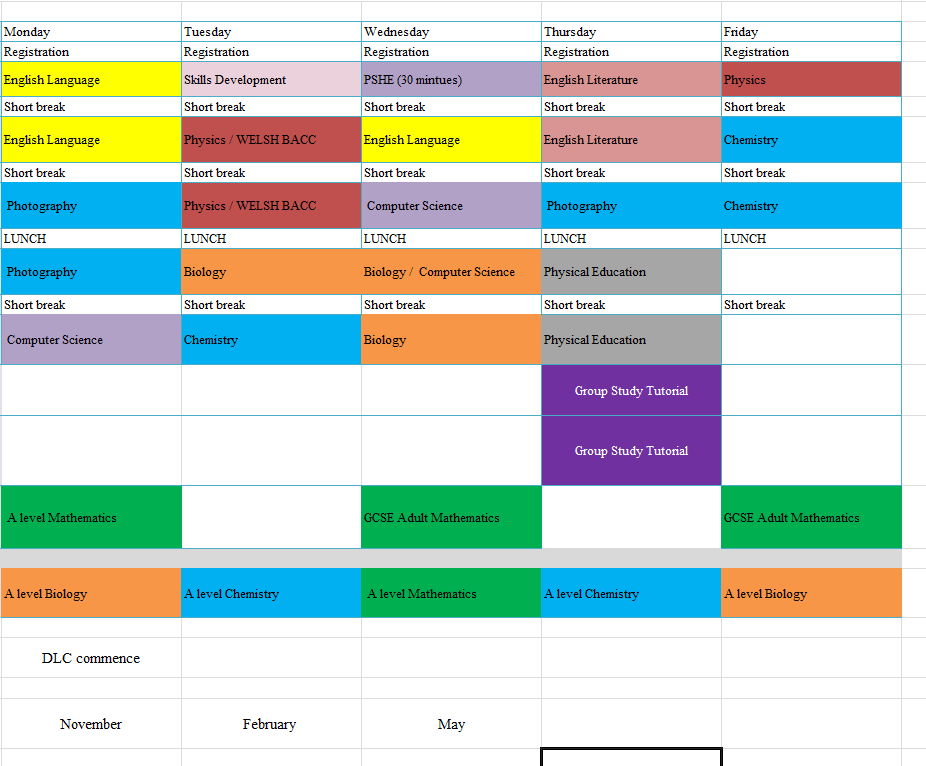 Term dates.
Terms dates

GCSE, A level & EFL dates on the website 

DLC plus on the Teachers Communication Board

Bank Holidays and Inset day on website


Holidays must be taken during school holidays, if you require anytime off during term time a holiday request form needs to be completed and approved.
School Information and Communication


School Notice Board (on Google Classroom)


All school communication will be posted on the Google Classroom
All students
School Information and Communication

Teachers communication (on website - link)


Teachers Communication Board – links sent in an email

DO NOT share this link.
School Information and Communication

Exams Notice Board


Exams – External candidates communication
School Information and Communication

Emailing students; you must copy in the office email
We will save these emails in the student folder as reference

All requests, and communication by parents / students – they must email office.

Class times are fixed, if you need to rearrange a class due to an emergency, then you must contact the office by email and follow up with a phone call.The college timetable will be posted on the TCB, so you can check when to schedule classes.
School Information and Communication

Teachers and Office staff


DO NOT share your telephone number or personal email with students or past students
Lesson plan – Attendance information given to students

 Attend every lesson on your timetable 
 Be on time for every lesson (login 5 minutes before)
 Be on time after every break
You must share your video

 If you miss lessons, we will contact your parent/legal guardian.

 If you miss lots of lessons we will arrange a meeting to discuss this issue.

If you are going to miss a lesson because you are ill, you must contact the college as early as possible by email – office@swanseacollege.com.
 If you need to miss a lesson for an important appointment, you must request leave, and we can marked you as excused and arrange for the lessons to be sent to you.
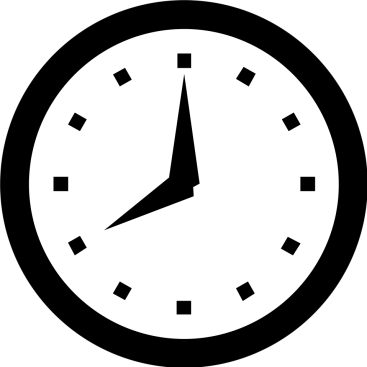 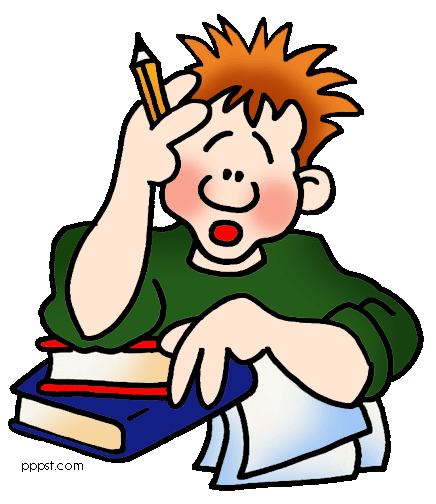 Online classes

All classes are recorded
Be prepared: 
Plan your day, have ready the exercise books for the day
You must be online and present at least 5-minutes before the start of your class.
Have your stationery out ready; pens, pencils, calculator, ruler, exercise books etc.
Have a bottle of water with you, have tissues next to you, go to the toilet in your breaks or before class starts.
Make notes and copy from the screen, have your textbooks to hand.


Remember to pick up your exercise books up from the Office!
Homework
Homework is very important, you must complete it on time.

Every class will have homework every week.
The amount of homework provided is at the discretion of the teacher. 

You must make a note of homework provided- before you leave the class. 

If you do not complete your homework, an email reminder will be sent to your parent/legal guardian.
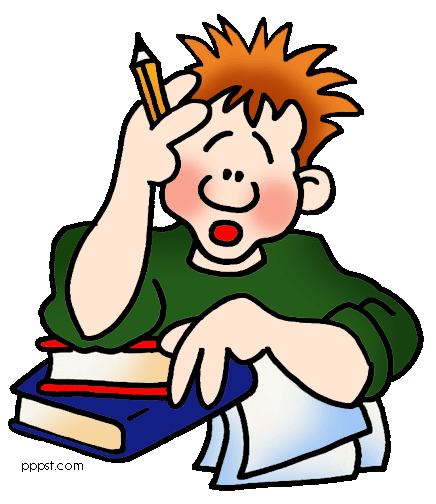 Google Classroom
An email will be sent to you when;

Teachers/ office staff post any updates 
Homework is set / uploaded 
Homework is marked 

We strongly advise you check your emails regularly and download the Google classroom app and Google drive on your mobile/ipad.
Google Classroom – training available 






Subjects
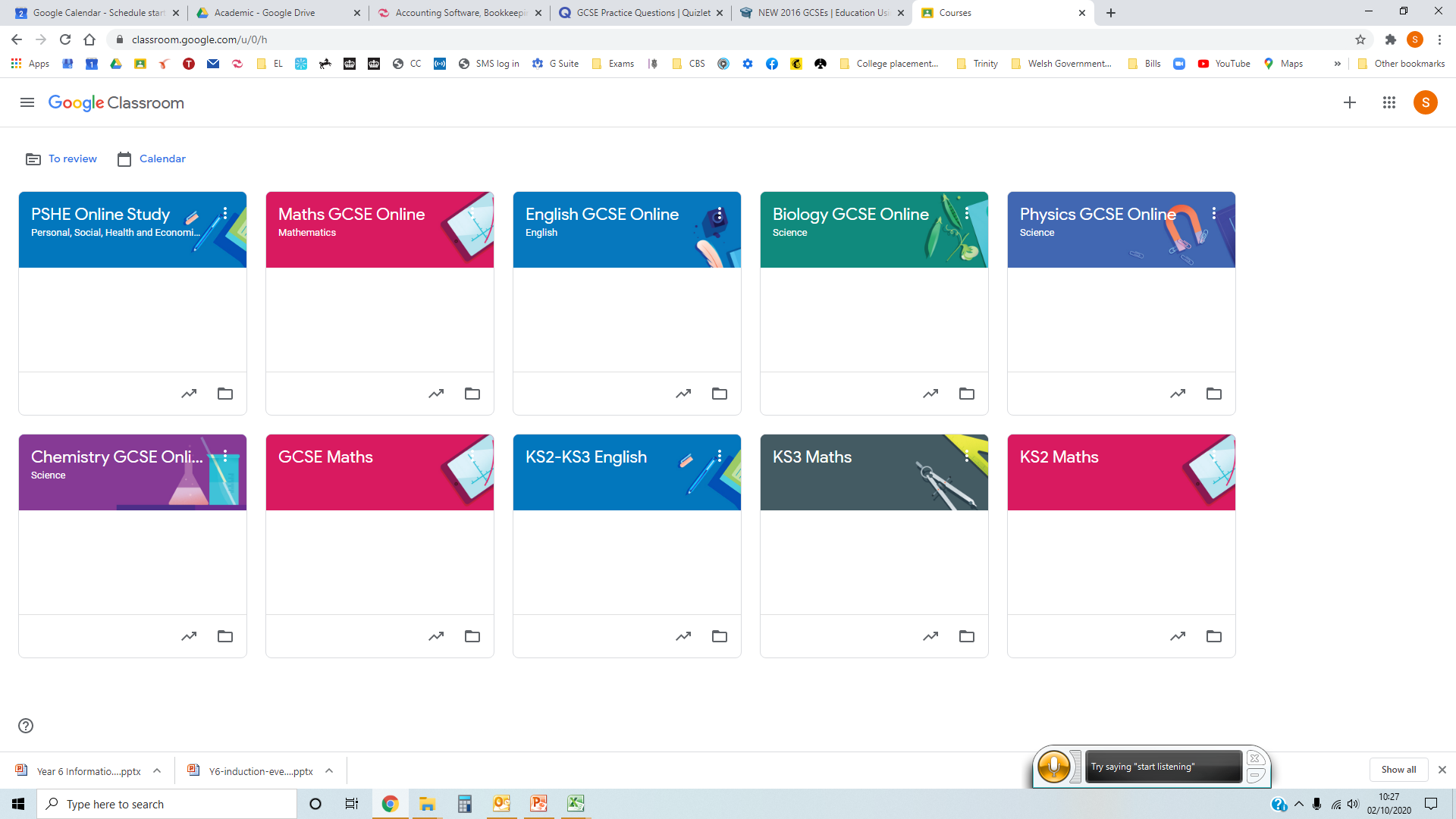 Google Classroom – training available 

An invite for all classrooms has been sent.

Send a message on stream; welcoming students, introducing yourself and mention your college email.
Group Study Tutorial

Every Thursday 3-5pm

We expect all students to attend

Tutorial time will be used for guided self study, assessments, quizzes, answering questions, helping with homework etc.

International Students are expected to attend online at the same time.
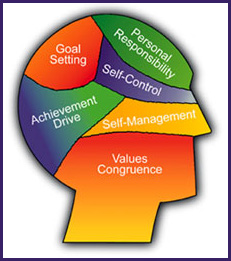 P.S.H.E.
Personal, Social, Health and Education (Economics)Every Wednesday at 9am,a 30 mins class, followed by an activity.  

This is an important part of the academic syllabus.

You will have lessons, videos, readings and discussions about:

Health and healthy lifestyles.
Communication.
Relationships.
British values.

And much more!!!!!!!
Individual Meetings; sent to students
All students will be sent a meeting invite to attend a meeting with our student pastoral care and student advisor.   
The aim of the meeting will be to make sure 
you can log into your online learning platform
how to use the online learning platform
you have logged into all classrooms
how to upload classwork and homework.  
address any ALN - arrange a ALN Plan 
answer any questions you may have
Updates
Following these meetings, we will update you on students Additional Learning needs.
We will share the ALN plan for your students.
Lesson plans
A lesson plan for each lesson, you should have these lesson plans at   least a week in advance and then tweak them as and when required.

Label each lesson plan, make a folder for each month (September 2022) and label  (6th Sept)
Lesson delivery
Students and teachers are expected to login 5 minutes before the class. In that time, talk to students, ask them how they are, break the ice, ask them general questions.
First 10 minutes, revise/recap previous class. Any questions on homework etc. (should be brief, if it requires a long answer then, mention I will go through this during the class for everyone)
45 minutes of core lesson delivery, during this time you can set classwork of up to 10 minutes, I would recommend 5-10 minutes. 
Last 5 minutes to wrap up the class, make sure everyone has understood, discuss the homework being set and answer any questions.
Lesson delivery & Teaching style
Do not use slang words, keep it professional.
When giving examples, make sure they are still within the remit of school rules.
Make sure your phone is away from you
You know when students are glancing at their phones, same for teachers

Working from home; no hoodies, smartly dressed
In person teaching, no hoodies, jeans or trainers.  This excludes school trips
Lesson delivery & Teaching style
Talk slowly, don’t rush through the content
Understand everyone’s understand is different
Make sure there is no background noise.
Make sure there is no one in the background
There may be a parent in the room, parents cannot interrupt or are ask questions during the class or at the end of class.
Mock assessments 
End of November and 1st week of December 
Mid March 
Issue results
Academic Reports

Mid April 
Issue results & predicted grades
Marking & feedback
Homework set must be marked 
Always add a comment how they did.
If they have done terribly, its worth asking them to stay behind in one of the classes. 

Academic Reports

Mid April
Safeguarding 
The Designated Senior Person (DSP): Neah Gill

The Deputy Designated senior person (DDSP):Aisha Rasul 

You must read the Safeguarding policy and the Child protection Policy on the Teachers Communication Board. 
Bookmark this page: link: Teachers Communication Board
Safeguarding 
All teachers and staff should complete 

Level 1 Safeguard Training – document sent in an email

Prevent Training – link sent in an email
Policies on Teachers Communication  Board (TCB)
All updates, important information, Key dates,
Safeguarding Policies, HR and Academic Policies are all available on the TCB

Bookmark this page: Teachers Communication Board

Each time there is an update posted on TCB an email will be sent.
“The College ensures a Zero Tolerance Policy”

The College will not accept:

Swearing or rudeness to members of staff, other students or visitors
Damage to equipment, whether deliberate or accidental
Smoking either on the premises or within the vicinity of the site
Coursework deadlines missed
Truancy from lessons
Low attendance
Persistent lateness
Bullying
Inappropriate use of ICT 
Failure to follow instructions
Plagiarism
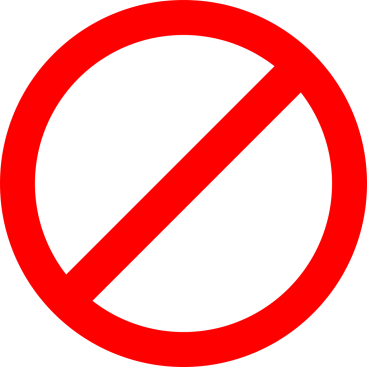 Full details in the College Handbook
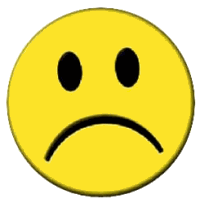 Complaints – what to do
In order to create a calm, working environment, the School Complaints Procedure has been adapted to suit a student’s individual needs. 

Any student wishing to make a complaint can do so by emailing their complaint to: complaints@swanseacollege.com. 

There is a policy in place (see below) for dealing with students’ complaints and, once received, the complaints procedure ensures that they are reviewed and resolved as soon as possible. 

All complaints at Swansea College are dealt with seriously and treated confidentially. 

Full details in the College Handbook
Parents - updating your records

If you change phone numbers, address etc, you must tell the office immediately.

If there is a parent or guardian that should be receiving regular communication, you must inform us by email straight away.
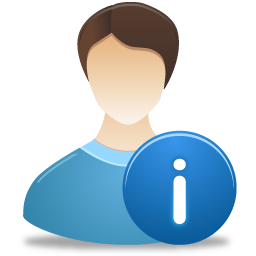 Policies available on the website 

Admissions Policy 
Student Attendance and Absence Policy 

Anti-bullying Policy
Student Behaviour Policy

Complaints Policy and Procedure for Students and Parents

Student guidelines for Internet use
CHECKLIST
Students must: 


1. provide an email address, if not already provided in your application 
2. Parent(s) will be copied into all emails sent to students
3. Students to login to Google classroom (email will be sent)  
4. Students to login to Dynamic Learning (email will be sent)
5. Students to collect their exercise books  
6. Students to collect their Hoodies
FAQ
I haven’t received my timetable? 
Please check your spam or junk mail before sending us an email.
I am nervous to meet new people, but I want to gain new friends what should I do?
Please attend the additional support class on Thursday afternoons, this is where you can meet your peer group. 
What should I do if I struggle with homework assignments?
Let your teach know if you are struggling with any new concepts of learning.
Thank you for joining our introductory meeting. 
We hope that you will enjoy studying with us at Swansea College.
If you have any questions please feel free to stay behind, or if you would prefer you can email; office@swanseacollege.com

Any questions?